Презентация
 к уроку английского языка
 во 2 классе
«Учимся читать и говорить
 на английском»
Фонетическая зарядка
[meri]                         [blæk]
[slim]                          [wait ]
[fæt]                            [grei] 
   [sæd]                          [braun]
Read the poem
I am slim,
He is fat.
He is merry,
I am sad.
Describe our friends
Alice        is          slim.
not
Alice         is        not    fat.
Describe Karlson
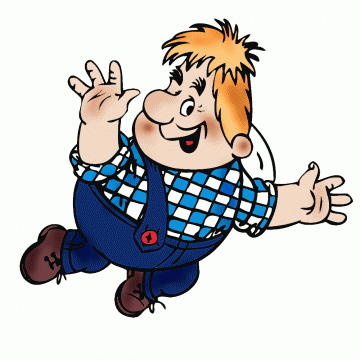 not
Describe Mikky
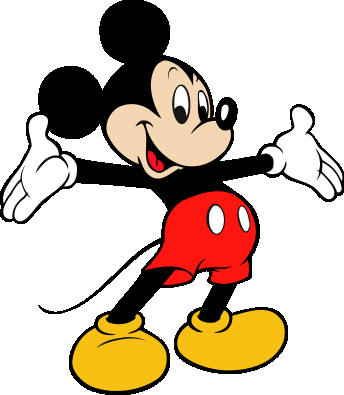 not
Describe Malvina
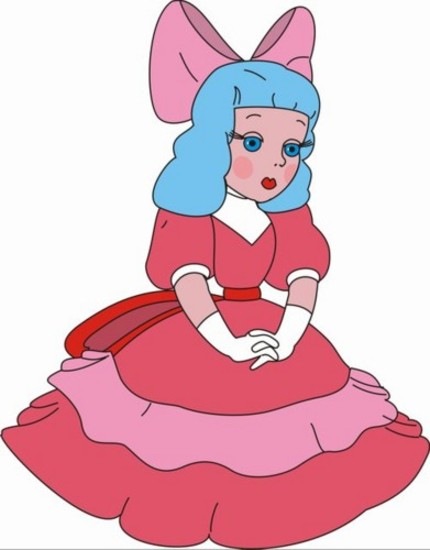 not
Ask questions
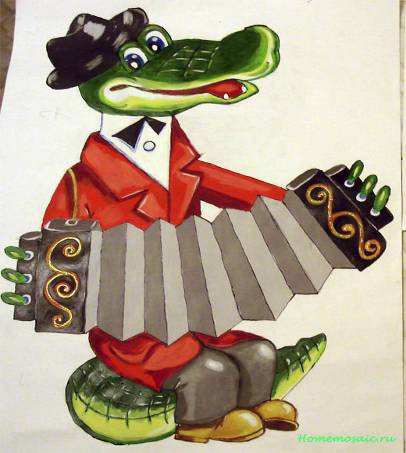 ?
.
Yes,
No,
not
.
Ask questions
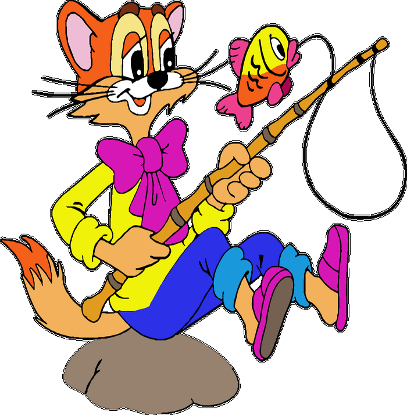 ?
.
Yes,
No,
not
.
Ask questions
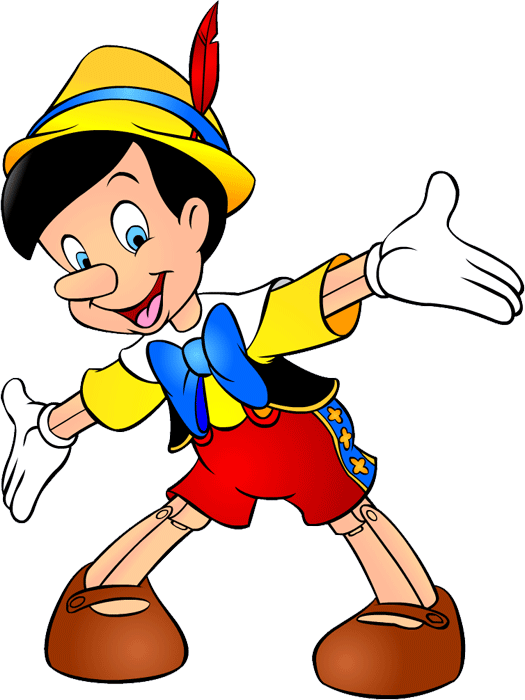 ?
.
Yes,
No,
not
.